Recessed Open Meeting
2021 PacifiCorp Electric Integrated Resource Plan
Docket UE-200420

May 25, 2021
Commissioner Opening Remarks
2
Agenda
1:00	  Call to Order - Commissioner Opening Remarks
1:05	  Overview of Agenda and Instructions for Participation
1:10	  Commission Staff Presentation and Recommendation 
1:20	Integrated Resource Plan Presentation by PacifiCorp
2:05	  Break (if needed)
2:10	  Public Comments                                                       
2:40	  Commissioner Discussion
3:00	  Adjourn
3
Participant Instructions
Please mute your computer microphone or phone (Press *6 to mute/unmute)
Wait to be called on for comment and do not interrupt other speakers
Only use video during the time you are directly addressing the commission (video is not required for participants)
Language Access: www.utc.wa.gov/translate 
Contact information for technical difficulties (2 options)
Use the chat feature in Teams
The “Chat” feature should only be used to report technical difficulties
Call Ryan Smith at (360) 915-3646
4
Commission Staff Presentation & Recommendation
5
Integrated Resource Plan PresentationbyPacifiCorp
6
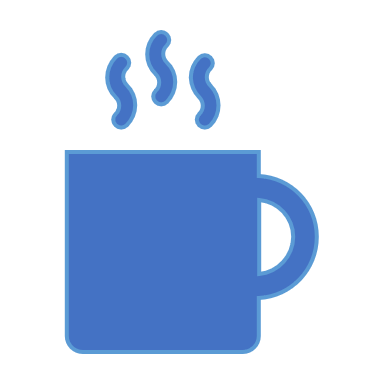 Break
7
Public Comments
8
Commissioner Discussion
9
The meeting has concluded
10